Hoe Hitler aan alle macht kwam
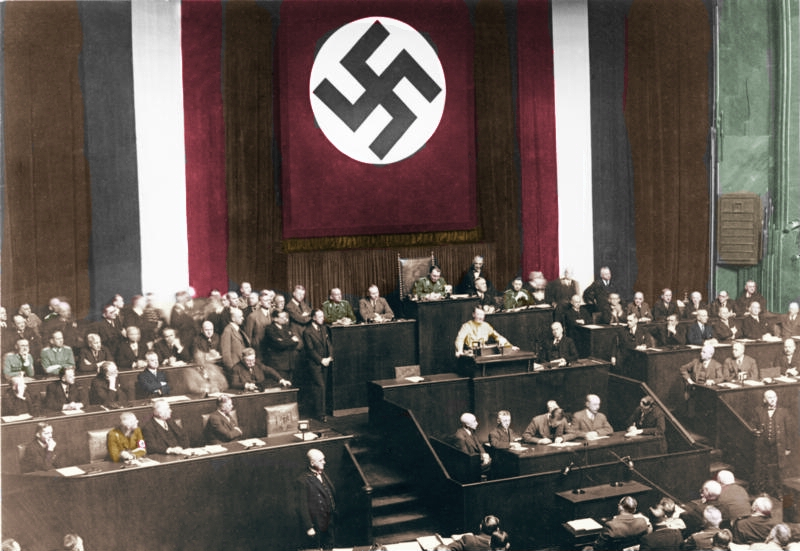 23 maart 1933 Aanname Machtigingswet
Steeds meer aanhang voor de NSDAP
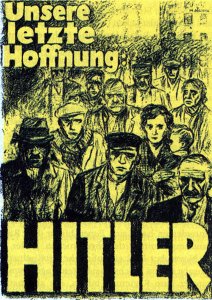 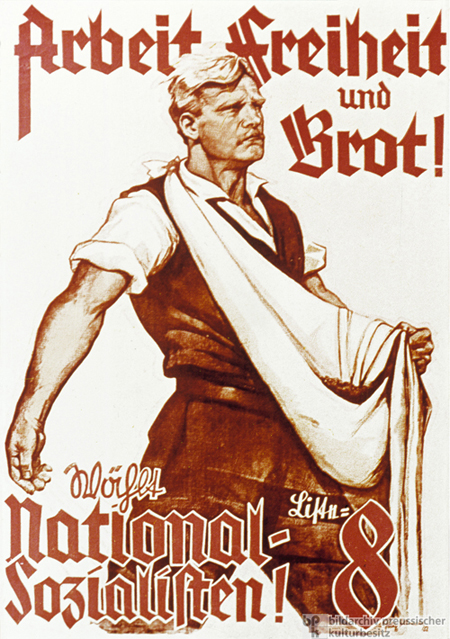 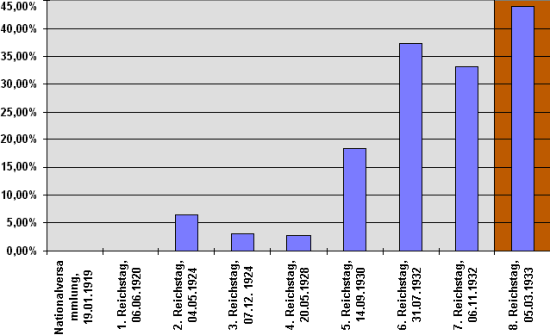 Grote werkloosheid
Onvrede over VvVersailles
Democratische regeringen hebben geen oplossing
NSDAP belooft de ellende op te lossen
1933: Hitler de grootste partij
NSDAP 43,9% stemmen 
Dat is geen meerderheid! Hoe komt hij dan toch aan alle macht?
Hoe kwamen de Nazi’s aan alle macht?
Mysterie in groepjes
Kaartjes ordenen
Regels parlement &  geldige stemming
Andere partijen: Katholieken & Socialisten
Voorafgaand aan de vergadering
Tijdens de vergadering
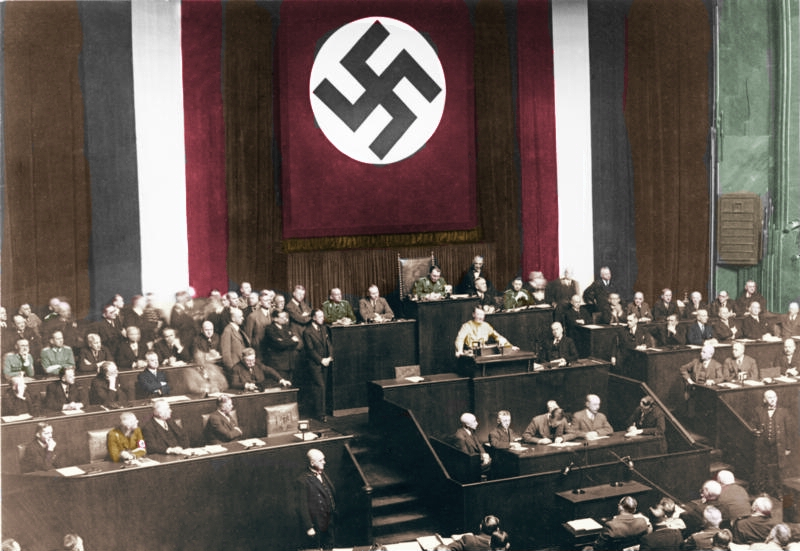 Categoriseren van de kaartjes
Vooraf aan de vergadering1, 4, 6, 11, 13, 14, 15


Tijdens de vergadering1, 7, 10, 11, 12, 14, 16
Regels parlement & stemmingen2, 3, 5

Andere partijen:Katholieken: 7, 8, Socialisten: 6, 9,
Stroming   Partij    Leider    Zetels
Nazisme		  NSDAP	 Hitler		288 (51 %)

Socialisme 	  SPD		 Otto Wels		120  (21 %)

Confessionalisme Centrum	 Ludwig Kaas	92   (13%)
Regels voor bijeenkomst van het parlement
2/3 moet aanwezig zijn
Geen uniformen
Geen leden gevangen nemen
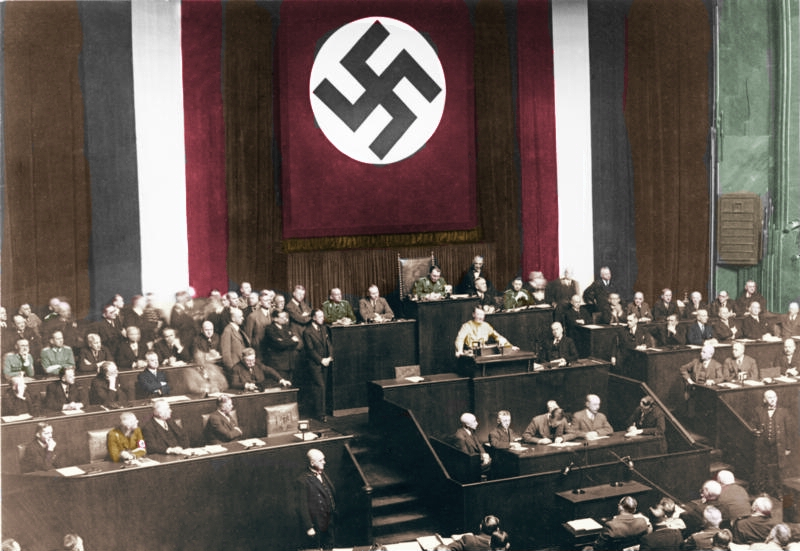 Eisen aan een geldige stemming
Geldige bijeenkomst (kaartje 4 en 5) èn
2/3 aanwezigen moeten voor stemmen (kaartje 12)

Totaal: 647, tenminste 431 aanwezig? 
Ja: 538
2/3 van 538 aanwezigen voor machtigingswet?   
Ja: 441
Legaal aan alle macht?
De NSDAP is via democratische verkiezingen een grote partij geworden 
De stemming voldeed aan de regels:2/3 was aanwezig en 2/3 stemde voor

Ludwig Kaas ‘Duitsland verkeert in nood , dus moest er   daadkrachtig worden opgetreden.’
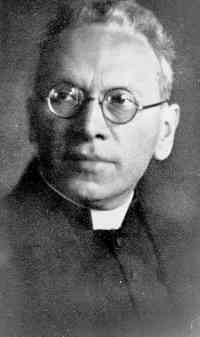 Illegaal aan de macht!
SA & SS uniformen in het parlement = intimidatie 
Parlementsleden zijn gevangen gezet of krijgen geen toegang tot de vergadering
Vlagvertoon NSDAP

Otto Wels 
‘Ondemocratische toestanden! Als er geen vrije pers meer is en geen parlement, kan deregering niet meer worden gecontroleerd!
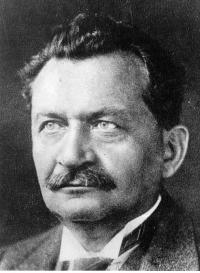 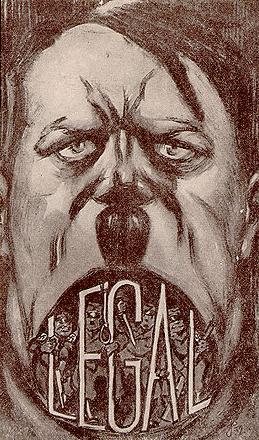 Spotprent over Hitler’s machtsovername
1932